21st Century Schools
Ключавыя кампетэнцыі як крытэрыі якасці адукацыі
Тамара Мацкевіч
Мэта прэзентацыі
Удзельнікі будуць ведаць сучасныя падыходы да ацэнкі якасці адукацыі
Азнаёмяцца з спіскам ключавых кампетэнцый, рэкамендаваных для еўрапейскіх краін
Распрацуюць у групах мадэль урока (элемент урока) з улікам кампетэнтнаснага падыходу да якасці адукацыі.
Кампетэнцыі ці ВУНы?
Для кіравання машынай кіроўцу патрэбныя веды правілаў дарожнага руху, уладкавання машыны, навыкі націскання педаляў і рычагоў ( г. зн. ВУНы). Але гэтага недастаткова, каб добра ездзіць у вялікім горадзе – тут патрэбныя кампетэнцыі. У дадатак, патрабаванні сучаснага свету палягюць на тым, каб кіроўца аднолькава камфортна пачуваўся на вуліцах Лондана, Мінска і Парыжа.
Ключавыя кампетэцыі
Савет Еуропы і Еўрапарламент  распрацавалі Рамачныя ўстаноўкі, якія вылучаюць восем груп ключавых кампетэнцый, неабходных для асабістай самарэалізацыі, сацыяльнай інклюзіўнасці і магчымасці працаўладкавання ў сучасным грамадстве ведаў:
Ключавыя кампетэнцыі
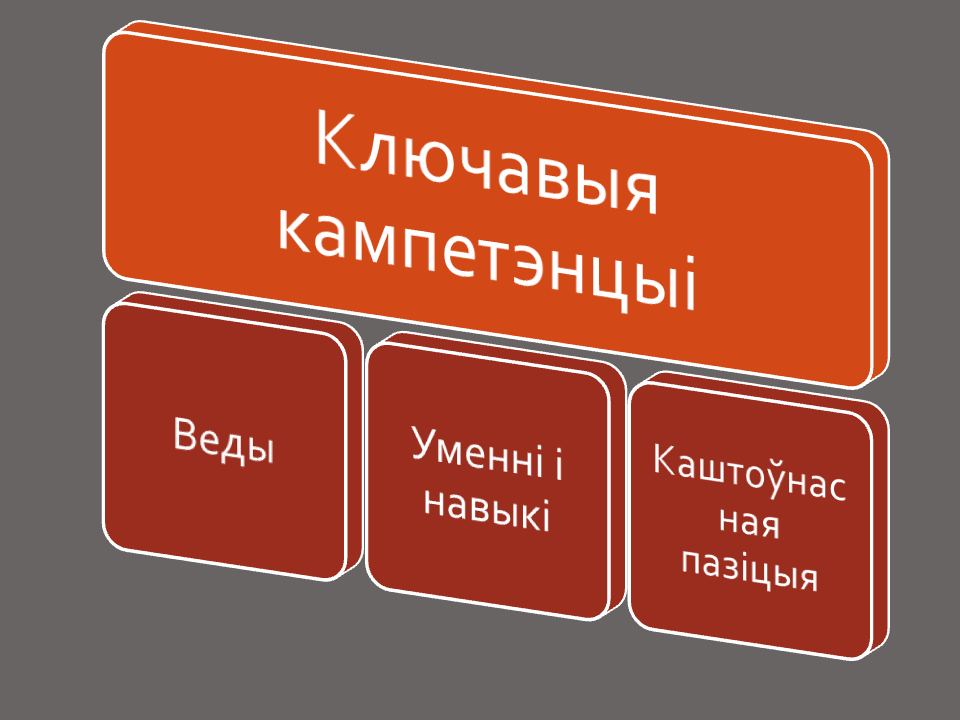 веды (knowledge)
уменні(skills)
каштоўнасная пазіцыя 
	(attitudes) 
+ крытычнае мысленне, крэатыўнасць, уменне вырашаць праблемы, прымаць рашэнні,  уменне кіраваць сваімі эмоцыямі…
1. Валоданне роднай мовай
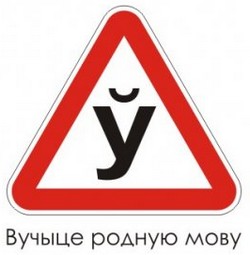 здольнасць выяўляць і тлумачыць 
   паняцці, думкі, пачуцці, факты і 
   меркаванні ў вуснай і пісьмовай
   форме, а таксама гатовасць да 
   крытычнага і канструктыўнага 
   дыялогу, разуменне эстэтычных якасцяў ды імкненне да іх, а таксама цікавасць да ўзаемадзеяння з іншымі, уяўленне пра ўплыў мовы на іншых.
РЭКАМЕНДАЦЫІ ЕЎРАПЕЙСКАГА ПАРЛАМЕНТА І РАДЫ ЕЎРОПЫ
ад 18 снежня 2006 г. аб ключавых кампетэнцыях навучання на працягу жыцця (2006/962/EC)
Recommendation on key competences for  lifelong learning, (2006/962/EC), 18.12.2006
http://eur-lex.europa.eu/LexUriServ/site/en/oj/2006/l_394/l_39420061230en00100018.pdf
2. Зносіны на замежнай мове
аўдзіраванне, маўленне,
  	чытанне і пісьмо; 
	дыялог, мадэрацыя і міжкуль-
  	турнае разуменне
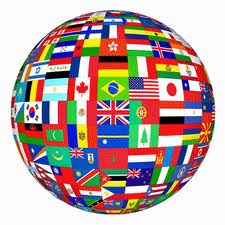 РЭКАМЕНДАЦЫІ ЕЎРАПЕЙСКАГА ПАРЛАМЕНТА І РАДЫ ЕЎРОПЫ
ад 18 снежня 2006 г. аб ключавых кампетэнцыях навучання на працягу жыцця (2006/962/EC)
Recommendation on key competences for  lifelong learning, (2006/962/EC), 18.12.2006
http://eur-lex.europa.eu/LexUriServ/site/en/oj/2006/l_394/l_39420061230en00100018.pdf
3. Матэматычная кампетэнтнасць і базавыя кампетэнцыі ў навуцы і тэхналогіях
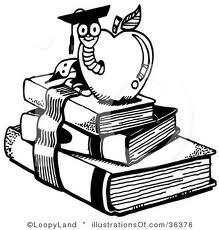 здольнасць вырашаць задачы ў 
	штодзённай сітуацыі: акцэнт на 
	працэс і дзейнасць, а таксама на веды;
здольнасць тлумачыць прыродны свет, рабіць заключэнні, якія грунтуюцца на фактах; разумець, як змены, выкліканыя дзейнасцю чалавека, так і адказнасць кожнага грамадзяніна за гэтыя змены
РЭКАМЕНДАЦЫІ ЕЎРАПЕЙСКАГА ПАРЛАМЕНТА І РАДЫ ЕЎРОПЫ
ад 18 снежня 2006 г. аб ключавых кампетэнцыях навучання на працягу жыцця (2006/962/EC)
Recommendation on key competences for  lifelong learning, (2006/962/EC), 18.12.2006
http://eur-lex.europa.eu/LexUriServ/site/en/oj/2006/l_394/l_39420061230en00100018.pdf
4. Камп’ютарная(інфармацыйная) пісьменнасць
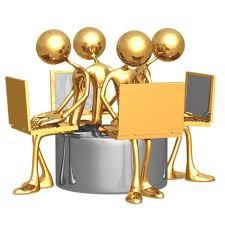 уключае свядомае і крытычнае карыс-
	танне тэхналогіямі інфармацыйнага грамадства для працы, вольнага часу, зносінаў; 
камунікацыя і ўдзел у карпарацыйных сетках праз інтэрнэт
РЭКАМЕНДАЦЫІ ЕЎРАПЕЙСКАГА ПАРЛАМЕНТА І РАДЫ ЕЎРОПЫ
ад 18 снежня 2006 г. аб ключавых кампетэнцыях навучання на працягу жыцця (2006/962/EC)
Recommendation on key competences for  lifelong learning, (2006/962/EC), 18.12.2006
http://eur-lex.europa.eu/LexUriServ/site/en/oj/2006/l_394/l_39420061230en00100018.pdf
5. Засваенне навыкаў навучання
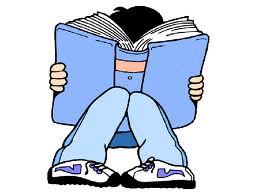 уменне знайсці, апрацаваць і
   засвоіць новыя веды і ўменні;
   ўменне кіраваць працэсам сваго
   навучання;
здольнасць займацца і ўпарта працягваць навучанне як індывідуальна, так і ў групах, валодаць навыкамі тайм-менеджменту, пошуку інфармацыі, усведамленне неабходнасці навучання, вызначэнне дасягальных магчымасцяў, здольнасць пераадольваць перашкоды
РЭКАМЕНДАЦЫІ ЕЎРАПЕЙСКАГА ПАРЛАМЕНТА І РАДЫ ЕЎРОПЫ
ад 18 снежня 2006 г. аб ключавых кампетэнцыях навучання на працягу жыцця (2006/962/EC)
Recommendation on key competences for  lifelong learning, (2006/962/EC), 18.12.2006
http://eur-lex.europa.eu/LexUriServ/site/en/oj/2006/l_394/l_39420061230en00100018.pdf
6. Сацыяльныя і грамадзянскія кампетэнцыі
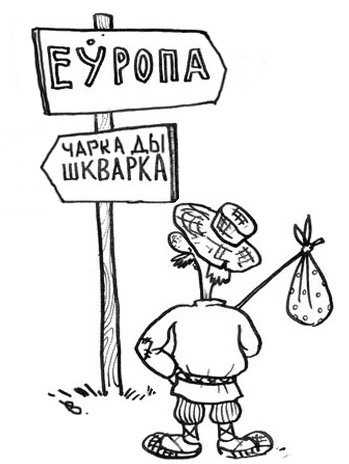 уключаюць пазітыўную
	сацыяльную, культурную і 
	інтэркультурную камунікацыю, канструктыўны ўдзел у 
	сацыяльным і працоўным жыцці. 
Веды канцэпцый дэмакратыі, правоў
	чалавека, гатовасць да  актыўнага і дэмакратычнага ўдзелу
РЭКАМЕНДАЦЫІ ЕЎРАПЕЙСКАГА ПАРЛАМЕНТА І РАДЫ ЕЎРОПЫ
ад 18 снежня 2006 г. аб ключавых кампетэнцыях навучання на працягу жыцця (2006/962/EC)
Recommendation on key competences for  lifelong learning, (2006/962/EC), 18.12.2006
http://eur-lex.europa.eu/LexUriServ/site/en/oj/2006/l_394/l_39420061230en00100018.pdf
7. Наватарства, ініцыятыўнасць і прадпрымальнасць
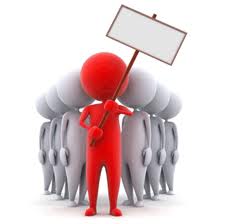 здольнасць ператвараць ідэі ў дзеянні, уключае крэатыўнасць, інавацыі і 
	ўменне ісці на рызыку, здольнасць 
	планаваць і кіраваць праектамі
РЭКАМЕНДАЦЫІ ЕЎРАПЕЙСКАГА ПАРЛАМЕНТА І РАДЫ ЕЎРОПЫ
ад 18 снежня 2006 г. аб ключавых кампетэнцыях навучання на працягу жыцця (2006/962/EC)
Recommendation on key competences for  lifelong learning, (2006/962/EC), 18.12.2006
http://eur-lex.europa.eu/LexUriServ/site/en/oj/2006/l_394/l_39420061230en00100018.pdf
8. Культурнае усведамленне і здольнасць выяўляць сябе ў культурнай сферы
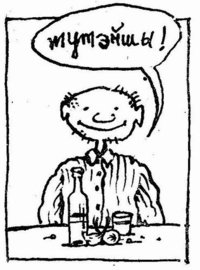 прызнанне важнасці творчага выяўлення ідэй, досведу і эмоцый у медыях, музыцы, выяўленчым мастацтве, літаратуры і сінтэзаваных мастацтвах (тэатры, кіно)
РЭКАМЕНДАЦЫІ ЕЎРАПЕЙСКАГА ПАРЛАМЕНТА І РАДЫ ЕЎРОПЫ
ад 18 снежня 2006 г. аб ключавых кампетэнцыях навучання на працягу жыцця (2006/962/EC)
Recommendation on key competences for  lifelong learning, (2006/962/EC), 18.12.2006
http://eur-lex.europa.eu/LexUriServ/site/en/oj/2006/l_394/l_39420061230en00100018.pdf
Ацэнка ключавых кампетэнцый
У мінулым- Дамінаванне падсумоўчай ацэнкі з акцэнтам на веды і запамінанне.
Для будучыніНеабходна распрацаваць ацэнку ўсіх аспектаў кампетэнцый, у тым ліку перакрыжаваных ключавых кампетэнцый
  	Ацэнка павінна даваць карысную інфармацыю для вучняў, настаўнікаў і школ для паляпшэння навучання
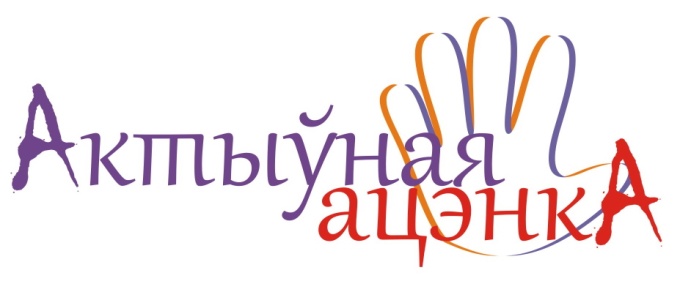 .
www.aacenka.by
Ацэнка
Вучне-цэнтрычная ацэнка

Backwardlooking                forward looking;

Feedback                   “feed forward”

Ацэнка навучання,
Ацэнка для навучання,
Ацэнка як частка навучання!
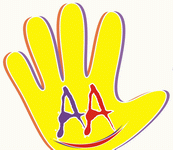 Кампетэнцыі выпускніка педагагічнай ВНУ Венгрыі
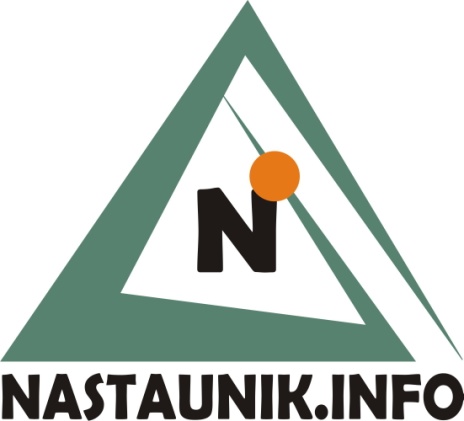 Дзякуй за ўвагу!